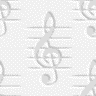 «Три кита в музыке»
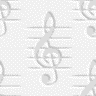 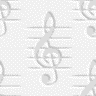 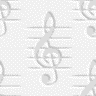 Особо одарённый природой человек, который может и любит сочинять музыку ?
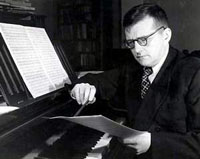 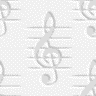 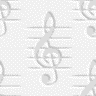 КОМПОЗИТОР
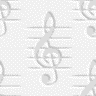 Как называют людей, которые поют или играют на музыкальных инструментах?
ИСПОЛНИТЕЛИ
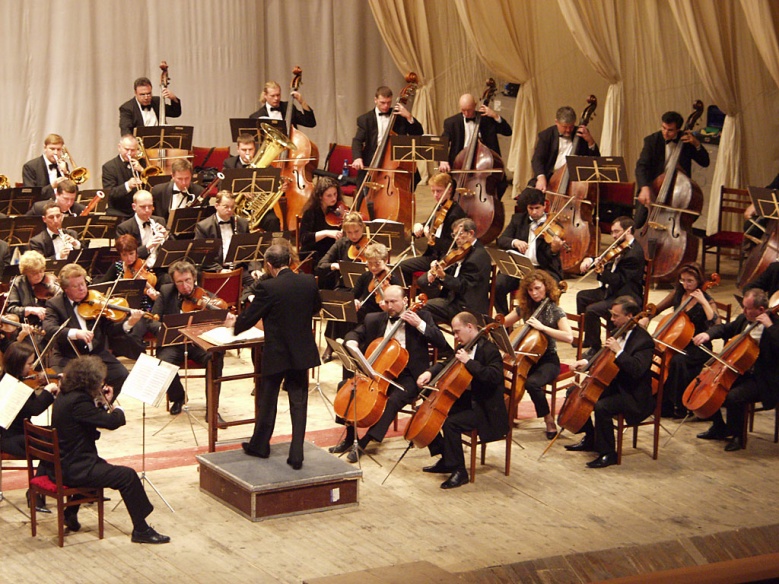 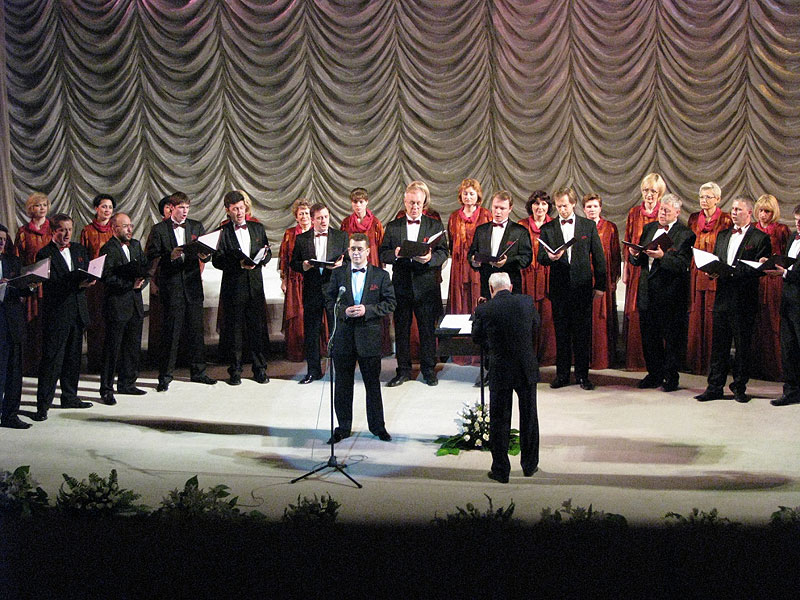 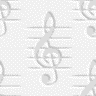 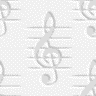 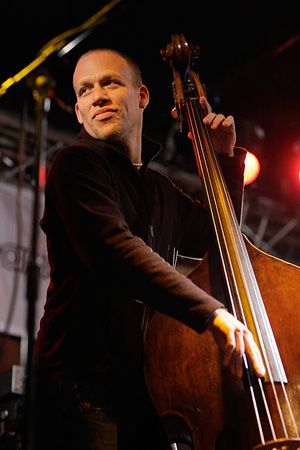 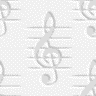 Найдите на картинках того, кто сочиняет, исполняет и слушает музыку
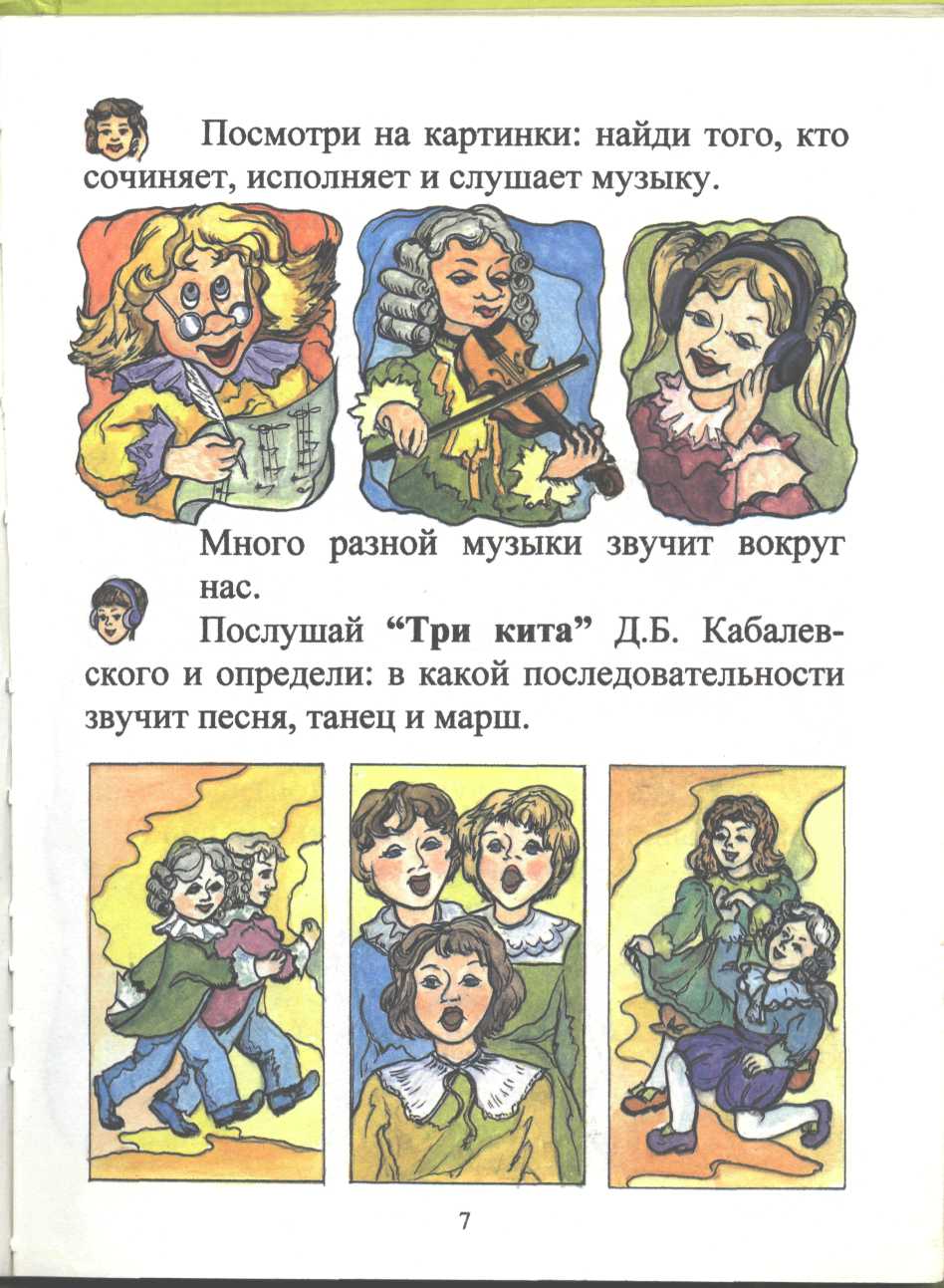 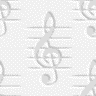 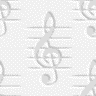 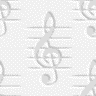 Три «кита» в музыке
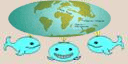 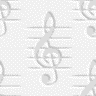 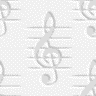 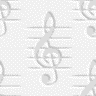 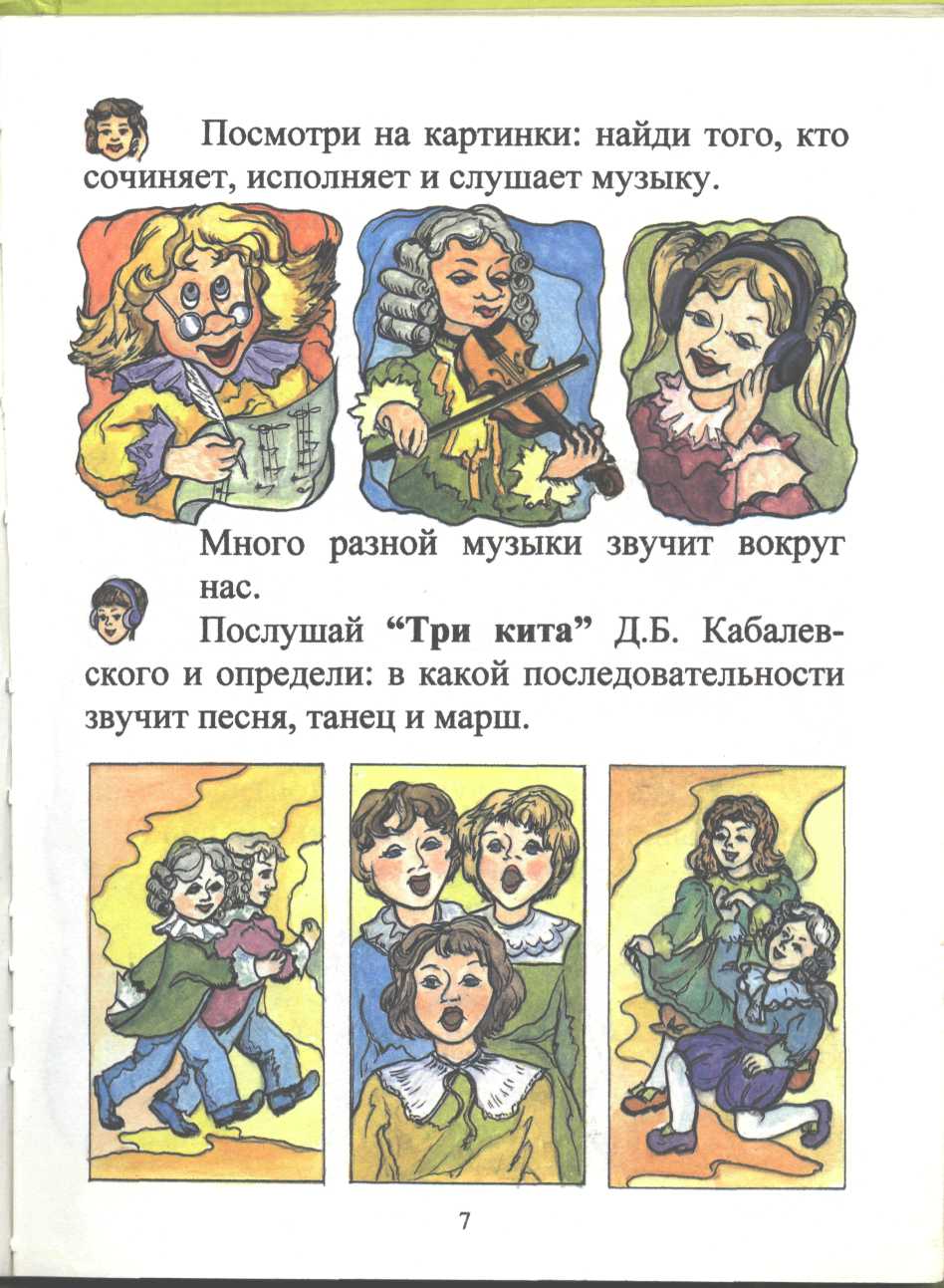 МАРШ
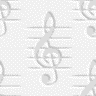 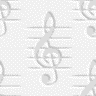 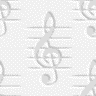 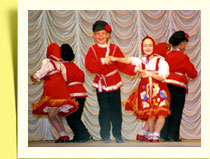 ТАНЕЦ
ПОЛЬКА
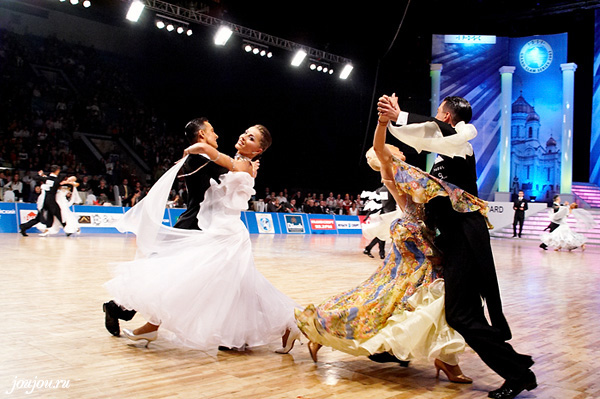 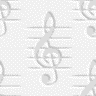 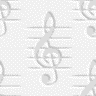 ВАЛЬС
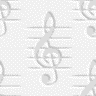 ПЕСНЯ
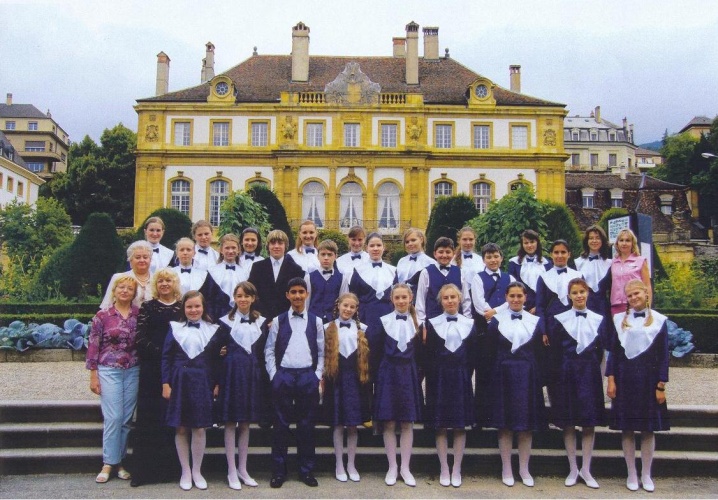 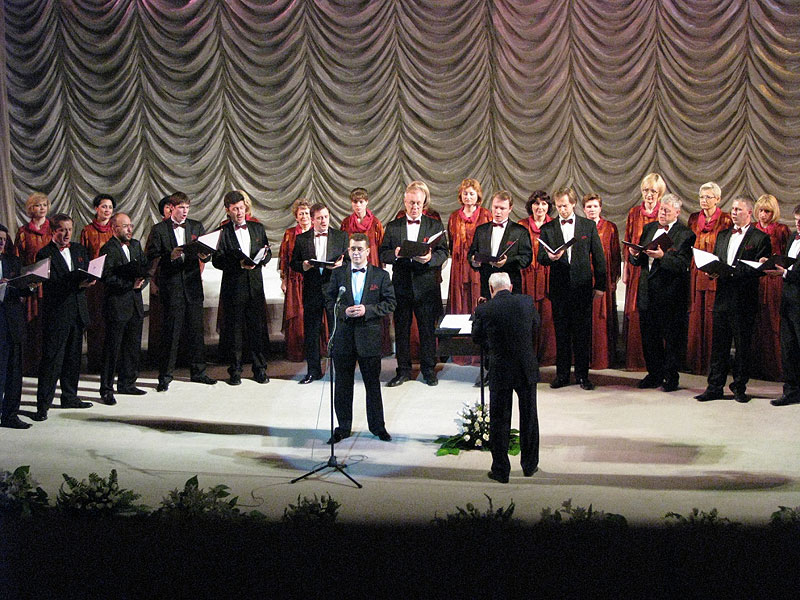 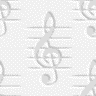 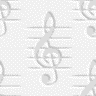 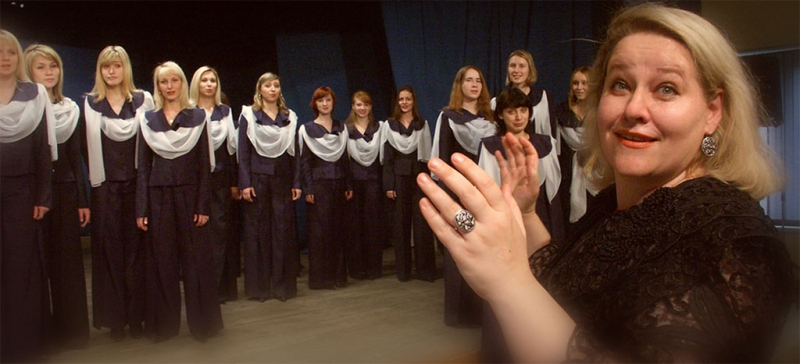 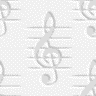 Что такое три «кита» в музыке?
Это три основы, на которых строится вся музыка:
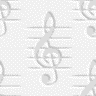 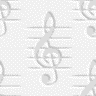 Песня, Танец и Марш. 
Главное – это услышать разницу в характере музыки марша, танца и песни.